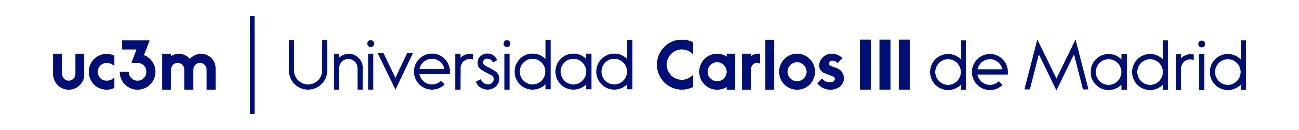 ___________________________________________________
OpenCourseWare
Ciudadanos y Administración de Justicia
RAQUEL LÓPEZ JIMÉNEZ
___________________________________________________

Lección 7. La responsabilidad patrimonial del Estado por el funcionamiento de la Administración de Justicia
7.2. Procedimiento de reclamación
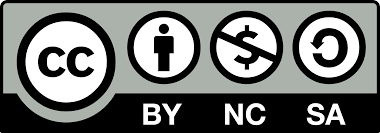 Procedimiento para reclamar por prisión provisional indebida y funcionamiento anormal
Procedimiento: El procedimiento es directamente ante el Ministerio de Justicia al igual que el procedimiento para reclamar por funcionamiento anormal de la Administración de Justicia (art.  294.2 LOPJ)
regulación: Ley 39/2015, de 1 de octubre, del Procedimiento Administrativo Común de las Administraciones Públicas y Ley 40/2015, de 1 de octubre, del Régimen Jurídico del Sector Público, arts. 32 a 35. 
Plazo: 1 año desde que pueda ejercitarse la reclamación
2
Escrito de reclamación ante el Ministerio de Justicia
3
RECLAMACIÓN
Una vez admitida la reclamación se formará expediente administrativo
En cualquier momento de la tramitación del expediente, el instructor podrá proponer al órgano competente que se indemnice al reclamante
Puede existir Acuerdo o no
Si el reclamante acepta se termina por ACUERDO
Si no se acepta el ACUERDO, se practican los medios de prueba en el plazo de 30 días
El instructor del expediente puede solicitar cuantos informes considere necesarios y siempre el del CGPJ (Deben ser traídos al expediente en el plazo de 10 días. El instructor puede ampliar o acortar el plazo)
Finalizado el periodo de prueba  (Durante estos 10 días el recurrente puede presentar una propuesta de convenio)
10 días para instruir y presentar las alegaciones oportunas 
Finalizado el trámite de audiencia al recurrente
4
RESOLUCIÓN
Informe del Consejo de Estado:

La Administración recabará el Informe del Consejo de Estado sobre la relación causal entre la situación denunciada y los daños reclamados y sobre su valoración en el plazo de 2 meses

El Ministerio de Justicia emitirá resolución sobre la relación de causalidad 
estimación
Si considera que existe recogerá una valoración del importe de los daños

Desestimación o estimación parcial
En caso de desestimación o estimación parcial el solicitante puede plantear su pretensión ante la jurisdicción contencioso-administrativa en el plazo de 2 meses desde la notificación. 

Desestimación presunta
Si no hay resolución expresa, se entiende que la resolución presunta es contraria a la concesión de la indemnización solicitada (en 6 meses desde la petición)
5